Муниципальное автономное образовательное дошкольное учреждение «Детский сад №92»
Месячник по железной дороге в «Солнечных капельках»
    




                                                                                 Руководитель С.Г.Журавлева
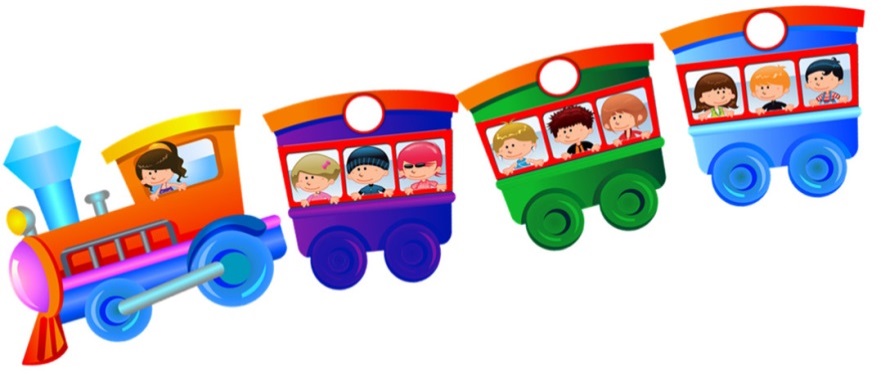 Социально-коммуникативное развитие
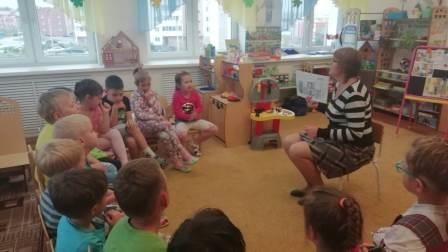 Беседа «Железная дорога»
Беседа  «Правила безопасности детей на железной дороге»
Познавательное развитие
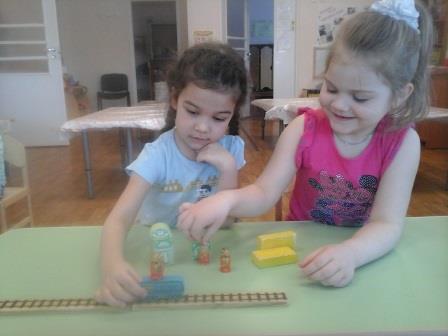 Игровая  ситуация  «Волшебное путешествие на  паровозике»
Конструирование  «Железная дорога»
Речевое развитие
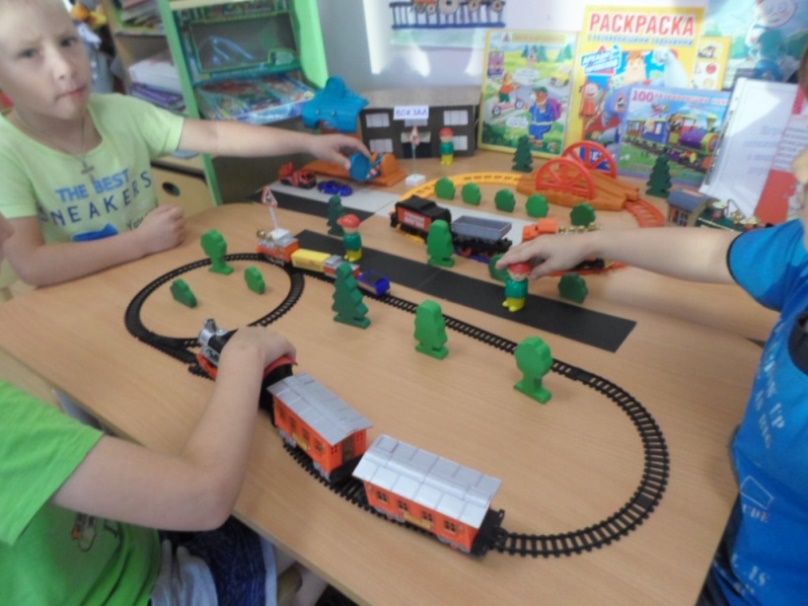 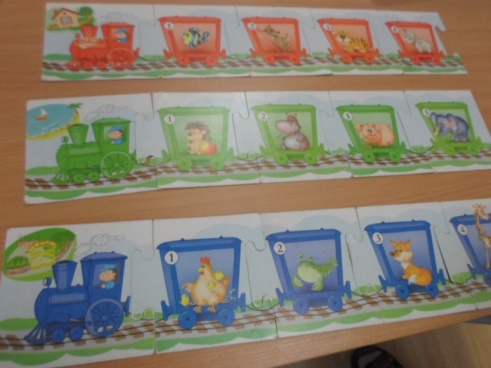 Просмотр мультимедийной  презентации для детей  в подготовительной группе  по железнодорожной безопасности.
Дидактическая    игра « Цветные   паровозики»
Художественно-эстетическое развитие
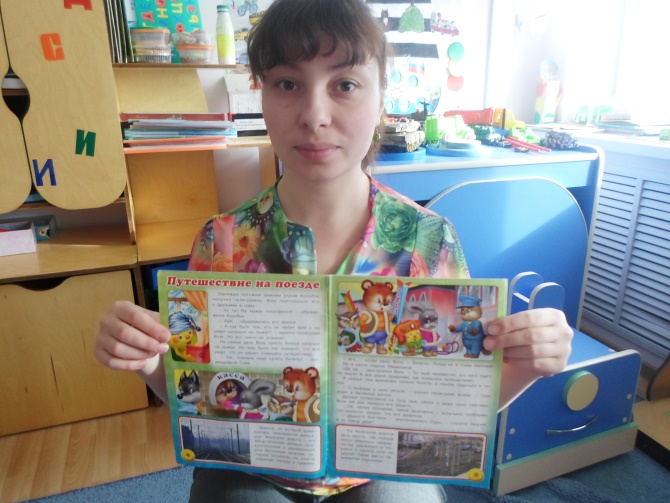 Игровая  ситуация с просмотром  мультимедиа:   «Дети и железная дорога»
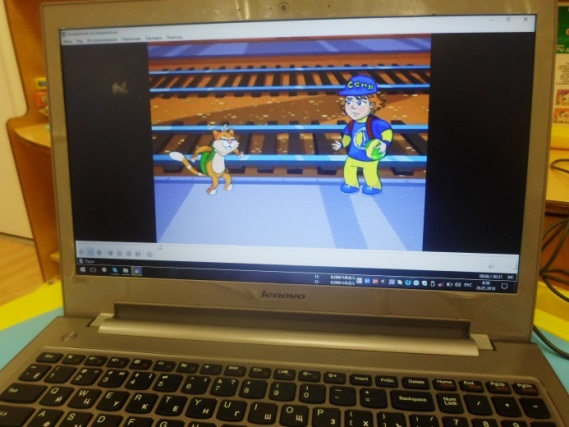 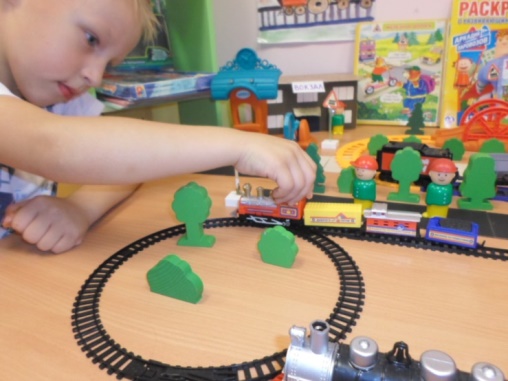 Уголок  « Дети   и  железная  дорога»
Рисование «Железная дорога»
Физическое развитие
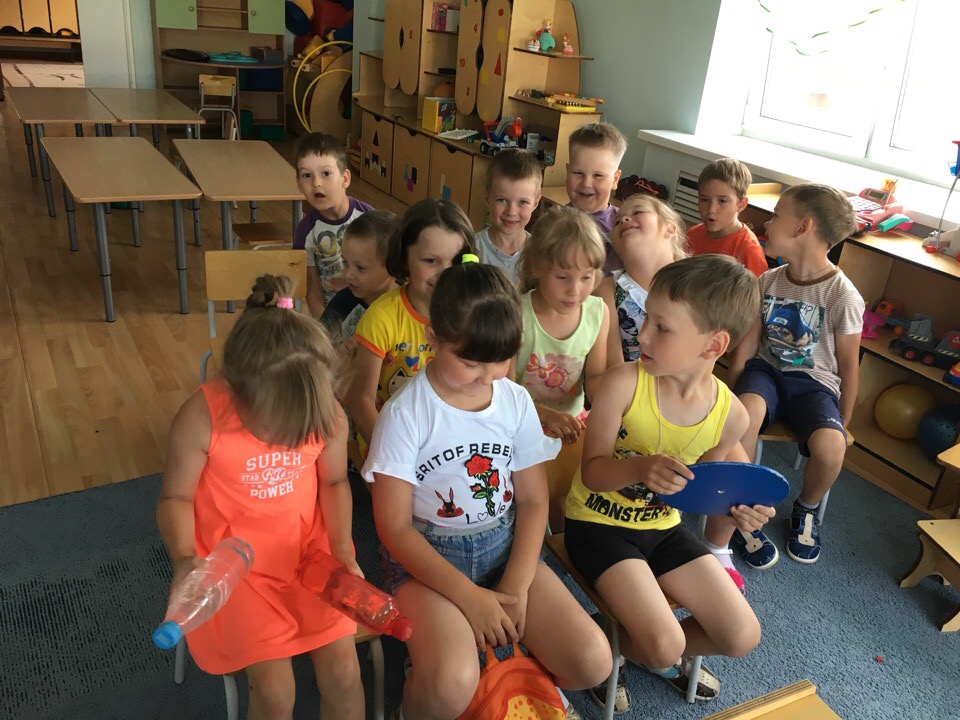 Спортивное развлечение «Железная дорога»
Взаимодействие с семьей
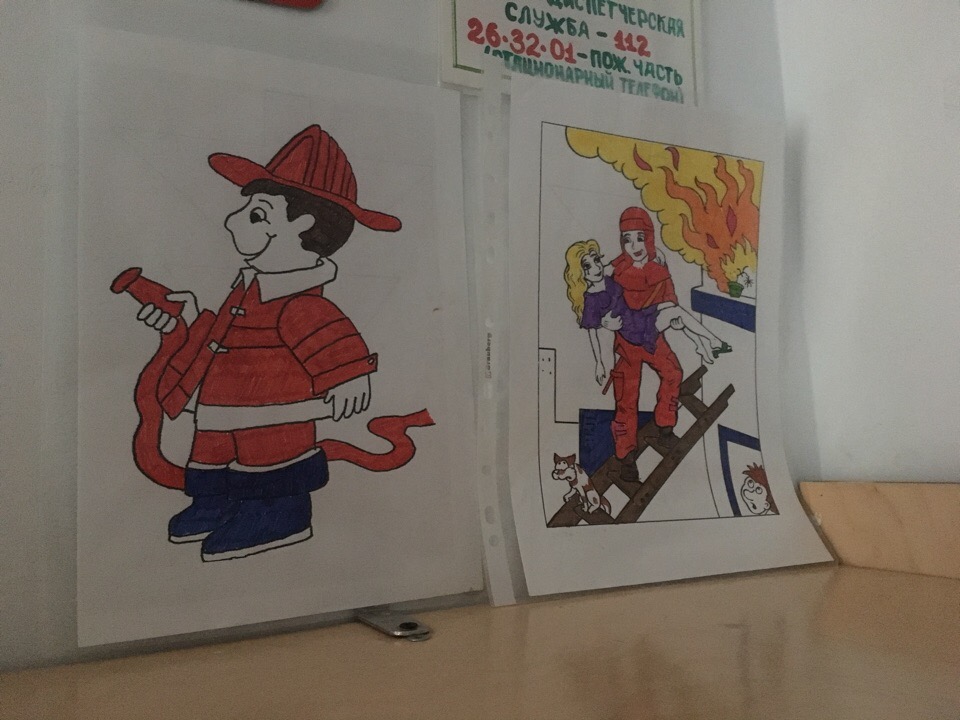 Уголок для родителей «Островок безопасности»
Рисунки на тему « Мы знаем правили «Дети , родители»